KHỞI ĐỘNG
XỬ LÝ TÌNH HUỐNG
CHUYỆN CỦA LỚP 9A/SGK TRANG 9
NÊU VIỆC LÀM CỦA LỚP 9A?
XỬ LÝ TÌNH HUỐNG
CHUYỆN CỦA MỘT CÔNG TY/SGK TRANG 9-10
VIỆC LÀM CỦA ÔNG 
GIÁM ĐỐC?
DÂN CHỦ VÀ KỈ LUẬT
GVTH: Trần Thị Mỹ Lệ
KHÁM PHÁ
THẢO LUẬN NHÓM
01
02
03
04
NHÓM
NHÓM
NHÓM
NHÓM
HÃY NÊU NHỮNG CHI TIẾT THỂ HIỆN VIỆC LÀM DÂN CHỦ VÀ THIẾU DÂN CHỦ
PHÂN TÍCH SỰ KẾT HỢP GIỮA DÂN CHỦ VÀ KỈ LUẬT CỦA LỚP 9A
TÁC DỤNG CỦA PHÁT HUY DÂN CHỦ VÀ KỈ LUẬT CỦA LỚP 9A
VIỆC LÀM CỦA ÔNG GIÁM ĐỐC CÓ TÁC HẠI NTN? VÌ SAO?
II. NỘI DUNG BÀI HỌC
TÌM HIỂU KHÁI NIỆM, BIỂU HIỆN VÀ Ý NGHĨA CỦA DÂN CHỦ VÀ KỈ LUẬT
01
KHÁI NIỆM DÂN CHỦ VÀ KỈ LUẬT
TÌM HIỂU KHÁI NIỆM DÂN CHỦ VÀ KỈ LUẬT
QUA PHẦN TÌM HIỂU TRÊN EM HIỂU THẾ NÀO LÀ DÂN CHỦ VÀ KỈ LUẬT
—TÌM HIỂU KHÁI NIỆM
- Dân chủ là mọi người được biết được cùng tham gia bàn bạc, tổ chức thực hiện và giám sát những việc chung của tập thể và xã hội.
KHÁI NIỆMDÂN CHỦ
- Kỉ luật là tuân theo những quy định chung  của cộng đồng, tổ chức xã hội nhằm tạo ra sự  thống nhất hoạt động để đạt hiệu quả, chất lượng công việc vì mục tiêu chung.
KHÁI NIỆMKỈ LUẬT
Ý NGHĨA DÂN CHỦ VÀ KỈ LUẬT
02
TÌM HIỂU Ý NGHĨA
THẢO LUẬN NHÓM
NHÓM 1+3
NHÓM 2+4
Tìm những biểu hiện trái với dân chủ và kỉ luật
Tìm những biểu hiện của tính dân chủ và kỉ luật.
- Dân chủ để mỗi người thể hiện và phát huy được sự đóng góp của mình vào công việc chung.
- Kỉ luật là điều kiện đảm bảo cho dân chủ thực hiện có hiệu quả.
MỐI QUAN HỆ GIỮA DÂN CHỦ VÀ KỈ LUẬT
VÌ SAO PHẢI THỰC HIỆN TỐT DÂN CHỦ VÀ KỈ LUẬT
Ý NGHĨA
Tạo cơ hội để mọi người phát triển.
Xây dựng mối quan hệ xã hội tốt đẹp.
Tạo ra sự thống nhất về ý chí và hành động.
Nâng cao hiệu quả, chất lượng LĐ và tổ chức tốt các hoạt động XH.
LUYỆN TẬP
DÂN CHỦ VÀ KỈ LUẬT CÁI NÀO QUAN TRỌNG HƠN?
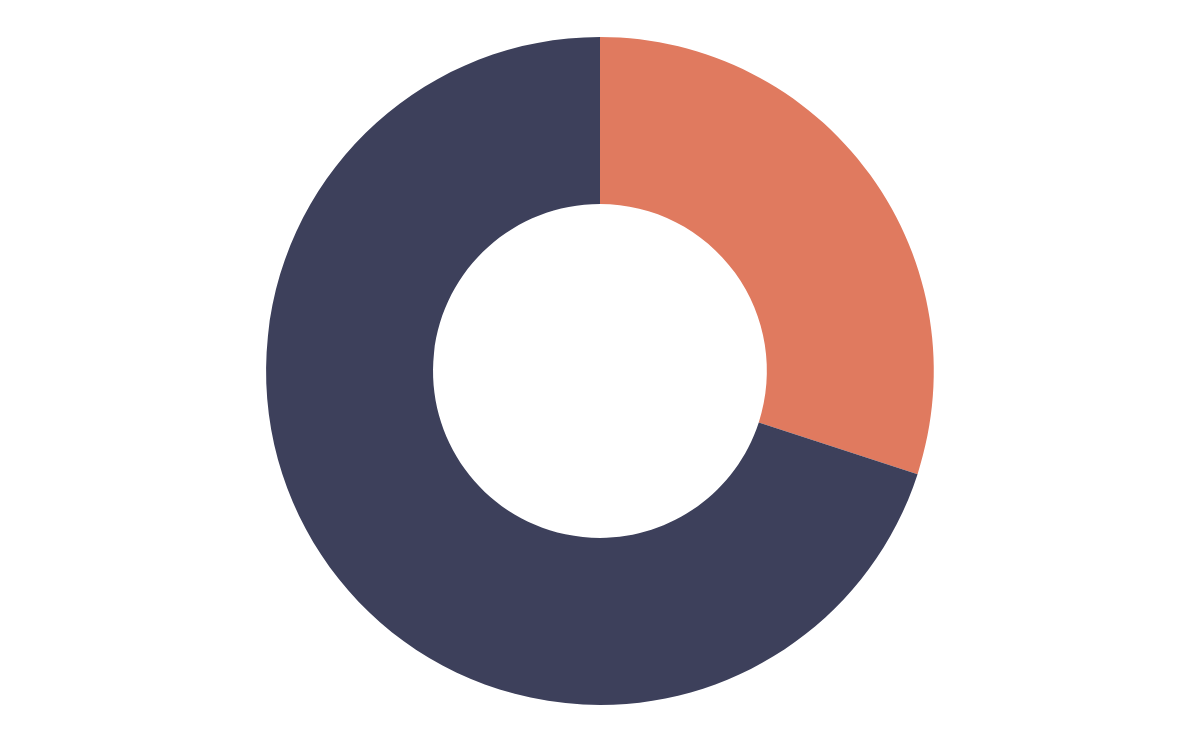 ???%
???%
KỈ LUẬT
DÂN CHỦ
It’s the biggest planet in the Solar System
Mercury is the closest planet to the Sun
CHO HS BÌNH CHỌN CÁI NÀO QUAN TRỌNG HƠN?
Theo em, những việc làm nào sau đây có nội dung thể hiện tính dân chủ, tính kỉ luật và việc làm nào không? Tại sao?
Nhà trường tổ chức cho học sinh học tập nội quy của trường; học sinh được thảo luận
Ông Bính - tổ trưởng tổ dân phố - quyết định mỗi GĐ nộp 5.000 đồng để làm quỹ thăm hỏi những gia đình khó khăn
Nam đến trường dự sinh hoạt chi đoàn theo kế hoạch
Trong một trận đấu bóng, các cầu thủ xô xát với nhau trên sân cỏ, không tuân theo quyết định của trọng tài.
GVCN giao cho Hùng điều khiển buổi sinh hoạt lớp cuối tuần, mọi người đã tích cực phát biểu ý kiến
LUYỆN TẬP
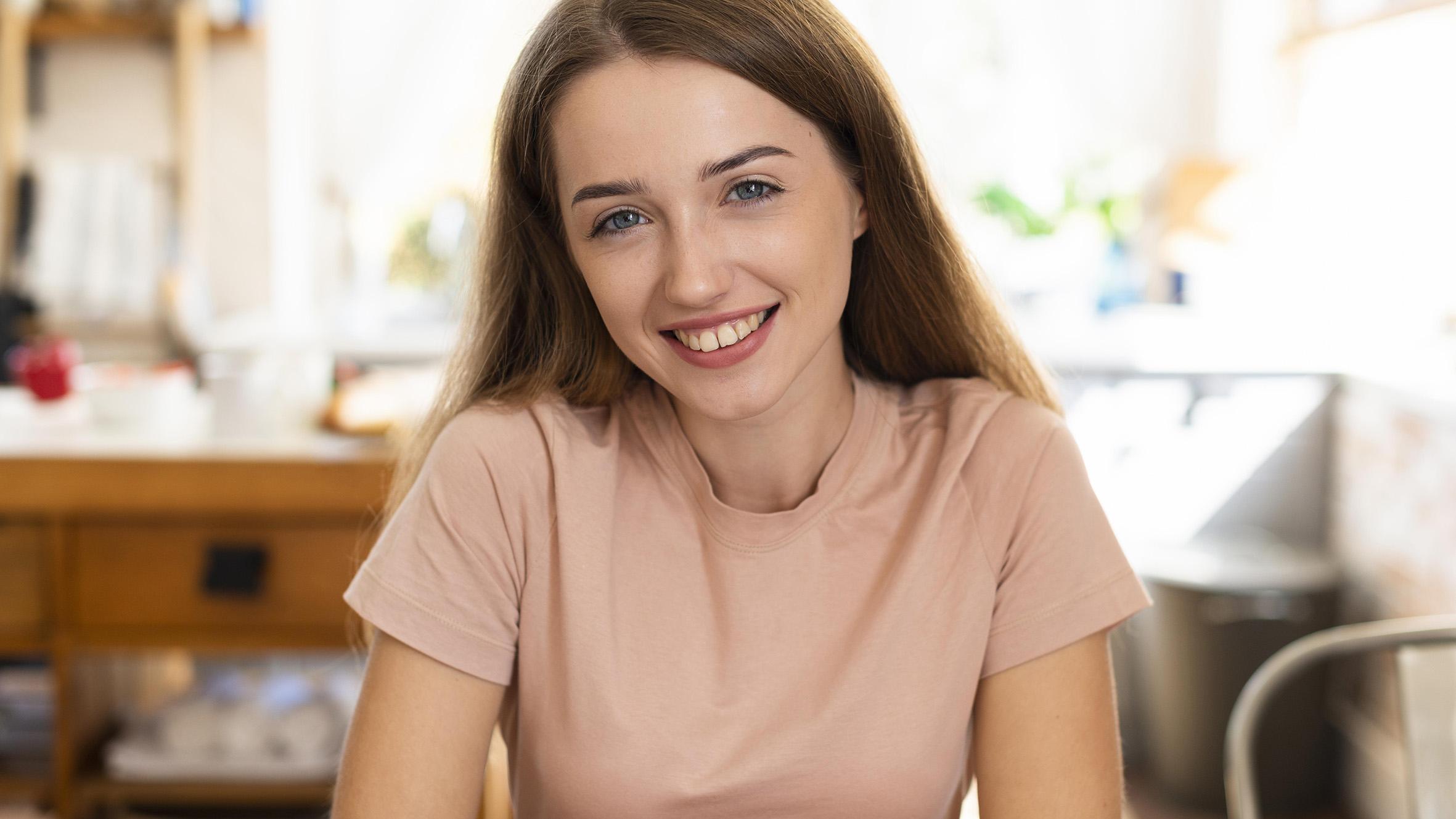 PHÂN TÍCH VÀ CHỨNG MINH: DÂN CHỦ VÀ KỈ LUẬT LÀ SỨC MẠNH TẬP THỂ?
VẬN DỤNG
THỰC HIỆN THỬ THÁCHDÂN CHỦ VÀ KỈ LUẬT TẠI LỚP HỌC
NHÓM2
NHÓM 2 TH VỀ KỈ LUẬT
NHÓM1
NHÓM3
NHÓM 1 TH VỀ DÂN CHỦ TRONG LỚP HỌC
NHÓM 3 TH THEO DÕI ĐÁNH GIÁ
Do you have any questions?
Email: tranle94.sgu@gmail.com
Phone: 0935105957
THANKS!